Get today’s handout on your iPad
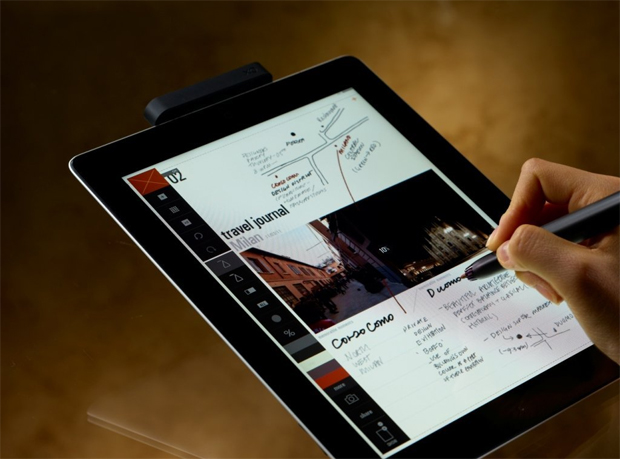 Find wireless network: STSA Church
Go to TheWellAtSTSA.com
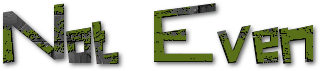 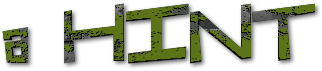 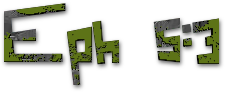 Lone Rangers are Dead Rangers
August 19, 2012
Part 4
GOD’S STANDARD
“But among you there must not be even a hint of sexual immorality, or of any kind of impurity, or of greed, because these are improper for God’s holy people.”  Ephesians 5:3
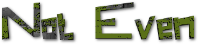 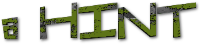 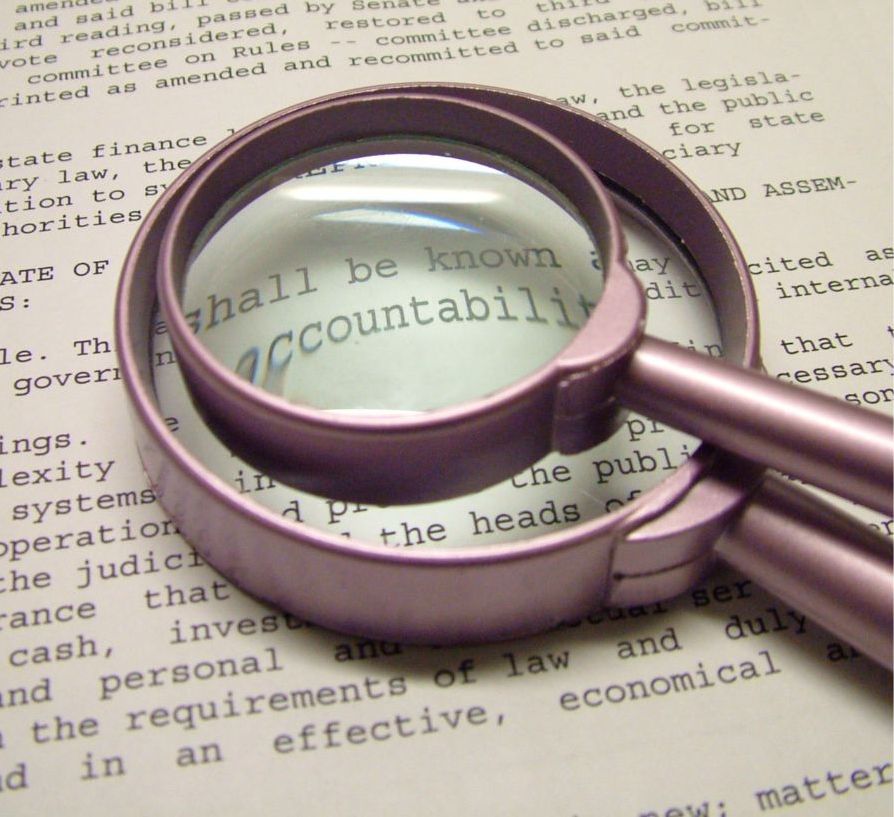 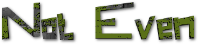 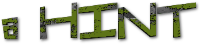 Ecclesiastes 4:9-10
“Two are better than one, because they have a good reward for their labor. For if they fall, one will lift up his companion. But woe to him who is alone when he falls, for he has no one to help him up.”
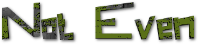 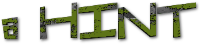 Matthew 7:14
“Because narrow is the gate and difficult is the way which leads to life, and there are few who find it.”
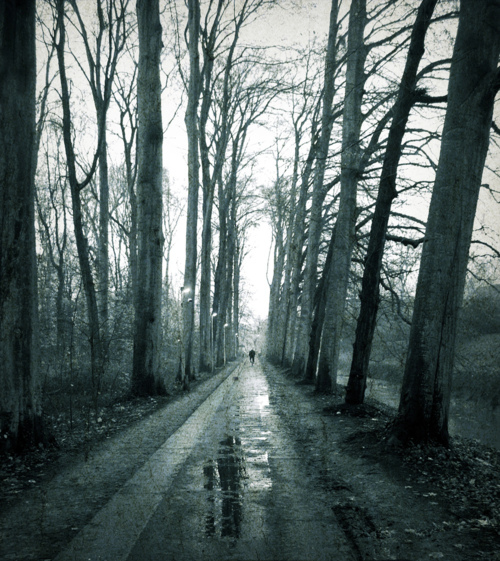 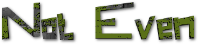 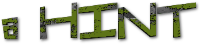 Do I really need to have an accountability partner?
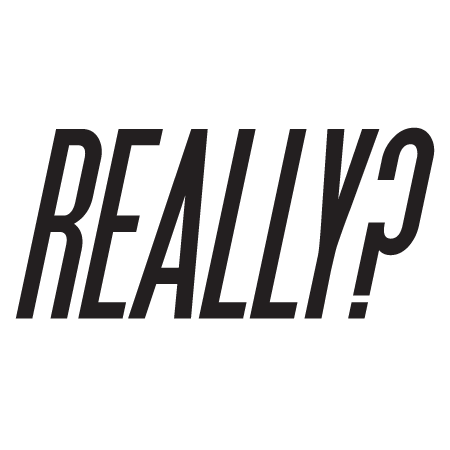 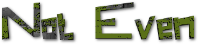 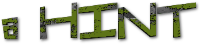 Genesis 3:8-10
“And they heard the sound of the Lord God walking in the garden in the cool of the day, and Adam and his wife hid themselves from the presence of the Lord God among the trees of the garden.  Then the Lord God called to Adam and said to him, “Where are you?”  So he said, “I heard Your voice in the garden, and I was afraid because I was naked; and I hid myself.”
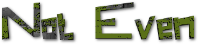 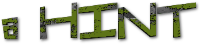 Repentance leads to forgiveness, but confession leads to healing
“Confess your trespasses to one 	another, and pray for one another, 	that you may be healed.”  James 	5:16
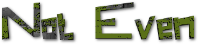 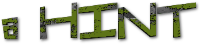 Revealing is the beginning of healing
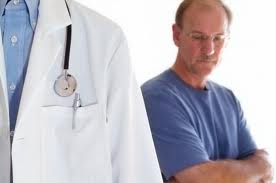 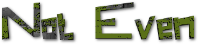 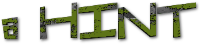 James 4:6
“God resists the proud, but gives grace to the humble.”
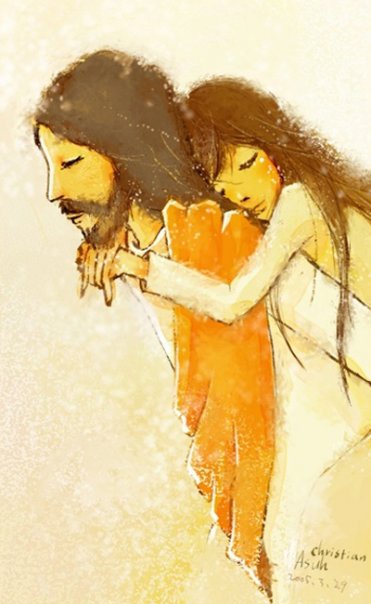 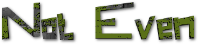 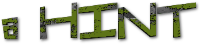 Defining Accountability
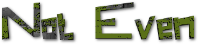 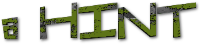 Defining Accountability
…offers challenge, not just sympathy
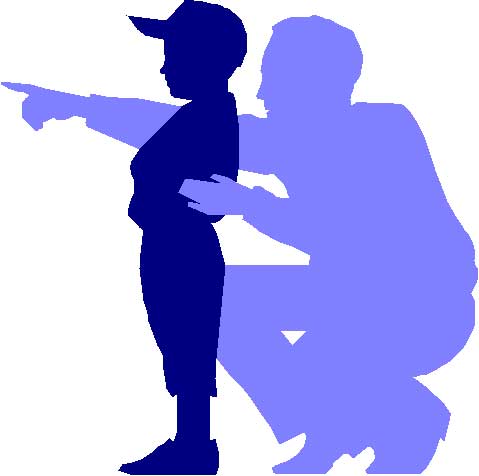 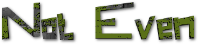 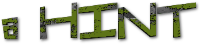 John 8:10-11
“When Jesus had raised Himself up and saw no one but the woman, He said to her, “Woman, where are those accusers of yours? Has no one condemned you?”  She said, “No one, Lord.”  And Jesus said to her, “Neither do I condemn you; go and sin no more.”
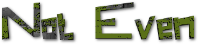 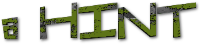 Defining Accountability
…requires specific confession, not general confession
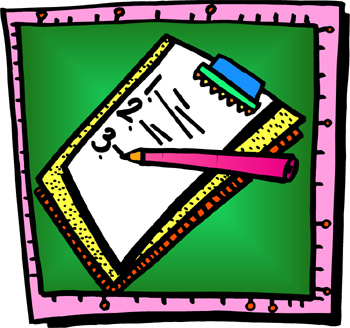 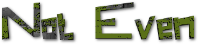 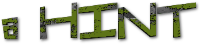 Proverbs 28:13
“He who covers his sins will not prosper”
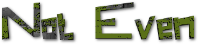 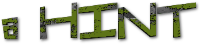 Defining Accountability
…needs consistent/scheduled follow up
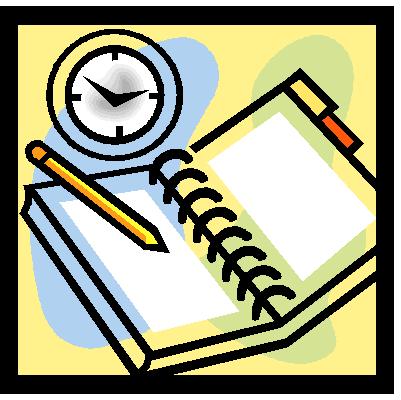 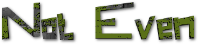 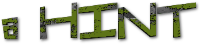 Defining Accountability
Don’t confuse confession with repentance
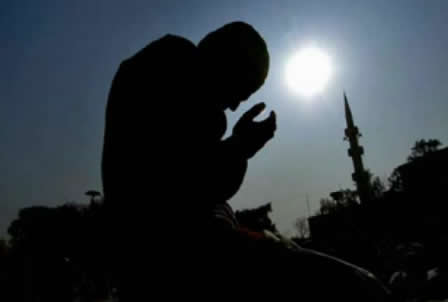 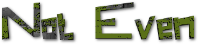 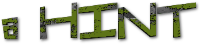 Psalm 51:4
“Against you, you only, have I sinned and done what is evil in your sight”
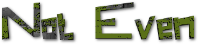 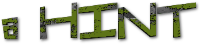 Watch out for FEAR!
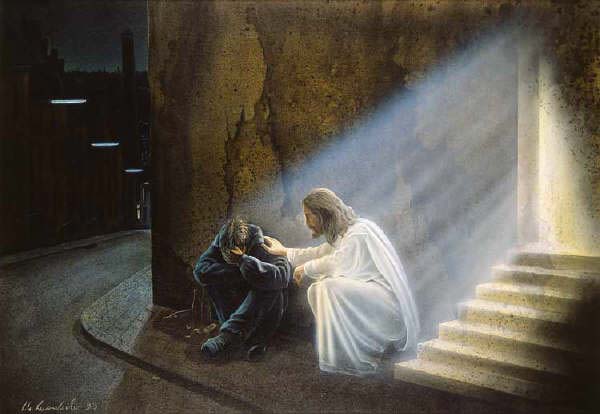 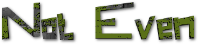 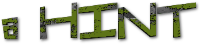 Allow yourself to be held accountable, because accountability before man is a stepping stone to integrity before God.
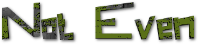 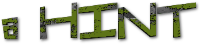